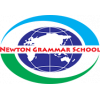 CHÀO MỪNG CÁC CON ĐẾN VỚI TIẾT ĐẠO ĐỨC
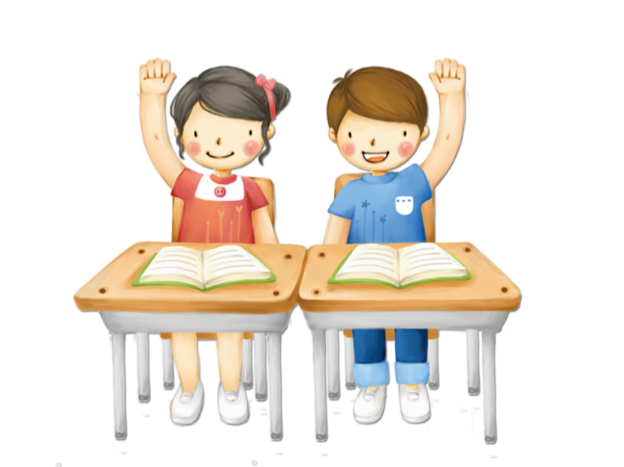 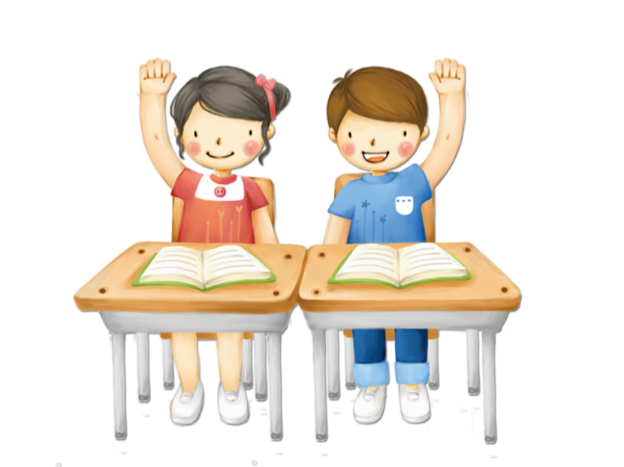 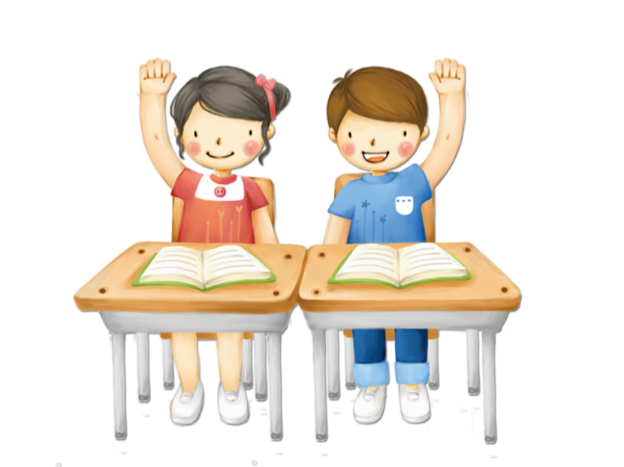 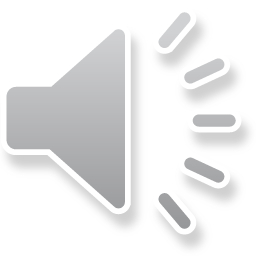 Bài 3
HỌC TẬP, SINH HOẠT ĐÚNG GIỜ
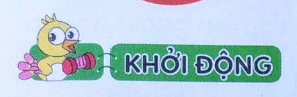 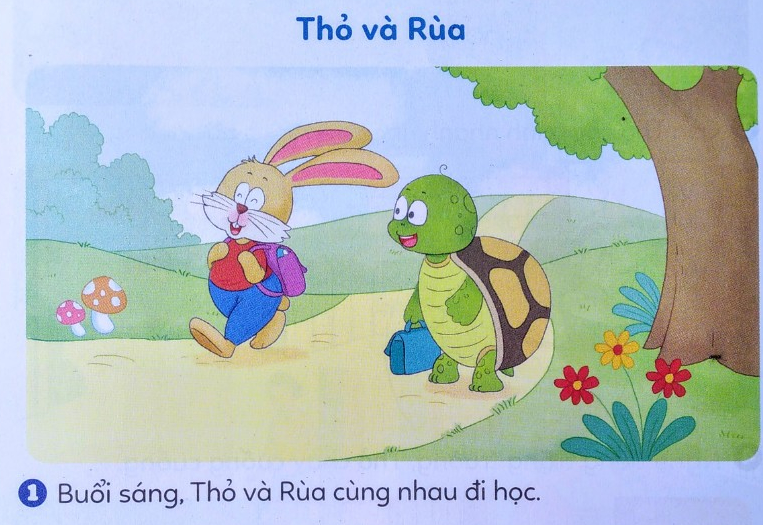 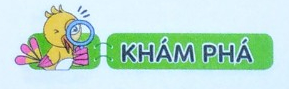 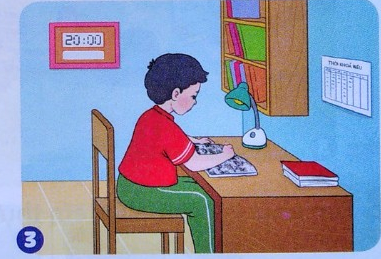 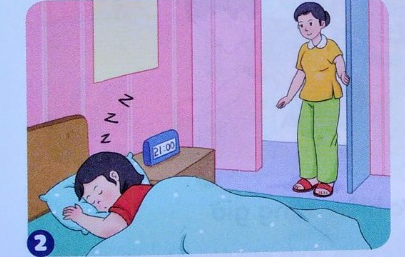 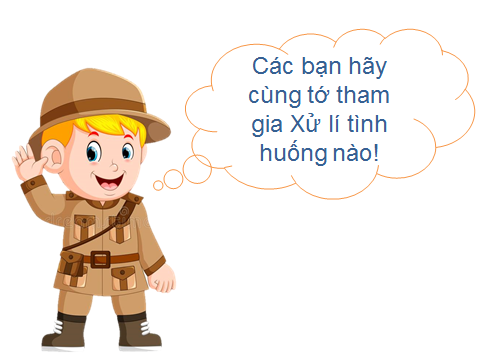 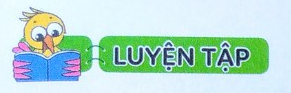 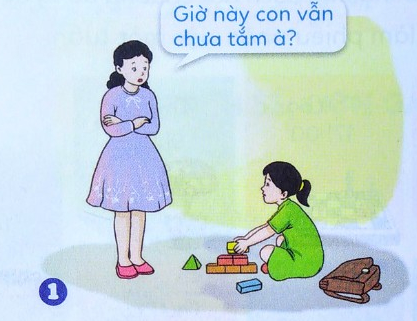 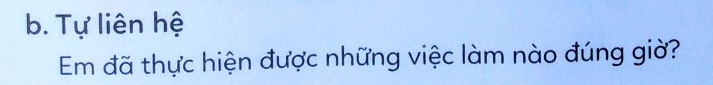 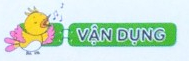 Cảm ơn các bạn nhé.
Cảm ơn các bạn nhé.
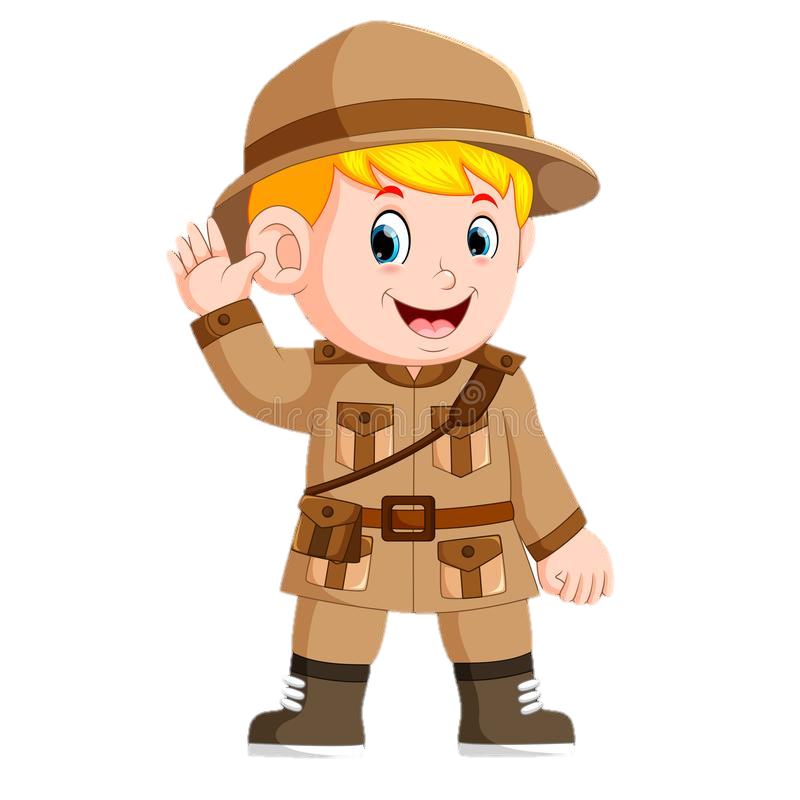 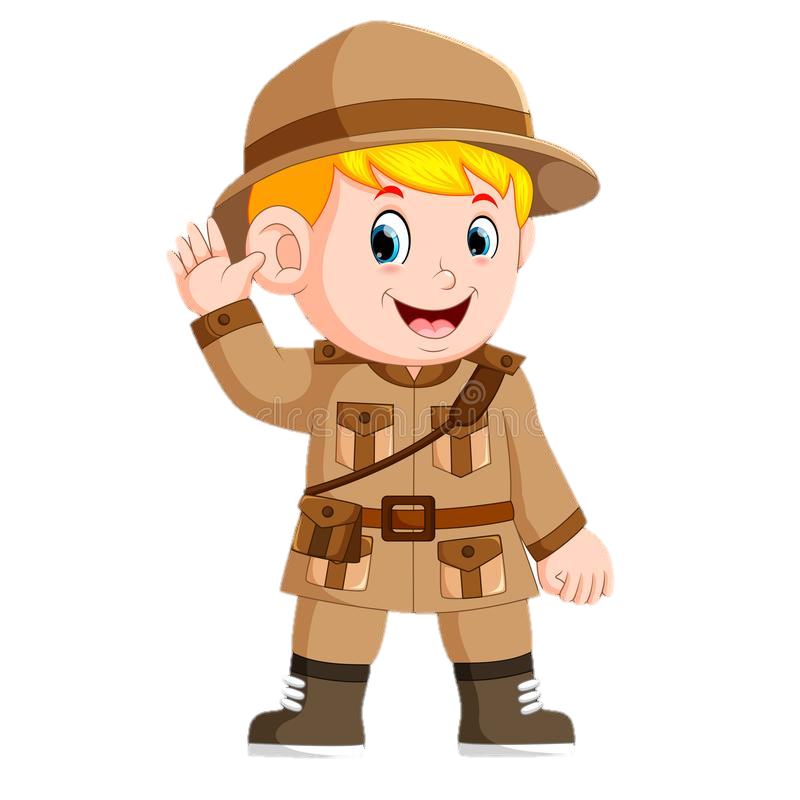 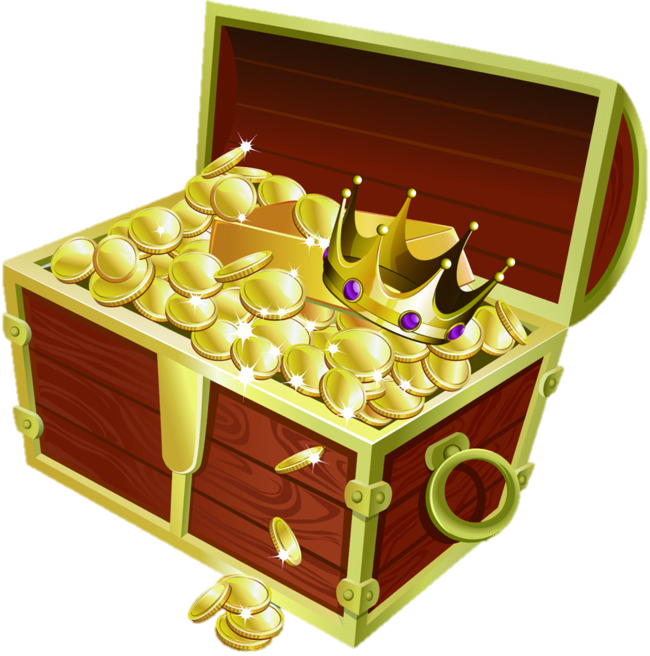 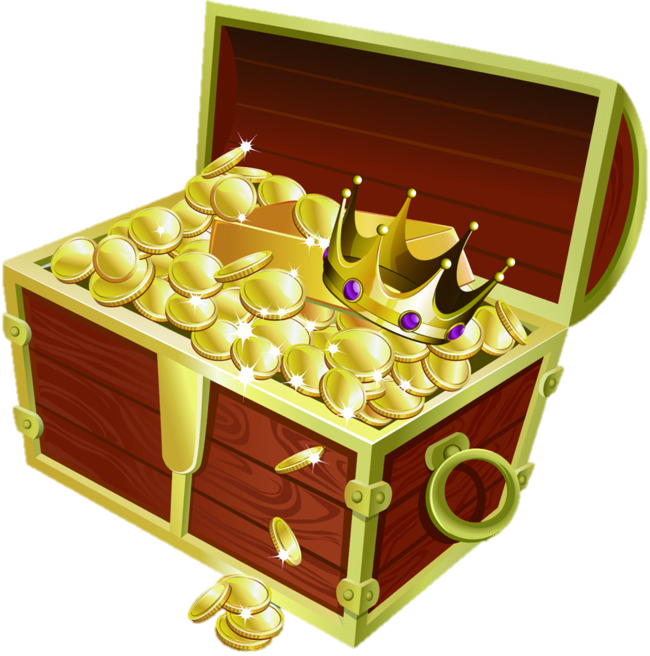